«Здесь мало услышать, здесь вслушаться нужно…».
Выполнила: учитель музыки МОУ СОШ № 131, Быкова А.В.
Иоганн Вольфганг фон Гёте
Горные вершины
 Спят во тьме ночной;
 Тихие долины
 Полны свежей мглой;
 Не пылит дорога,
 Не дрожат листы...
 Подожди немного,
 Отдохнёшь и ты.
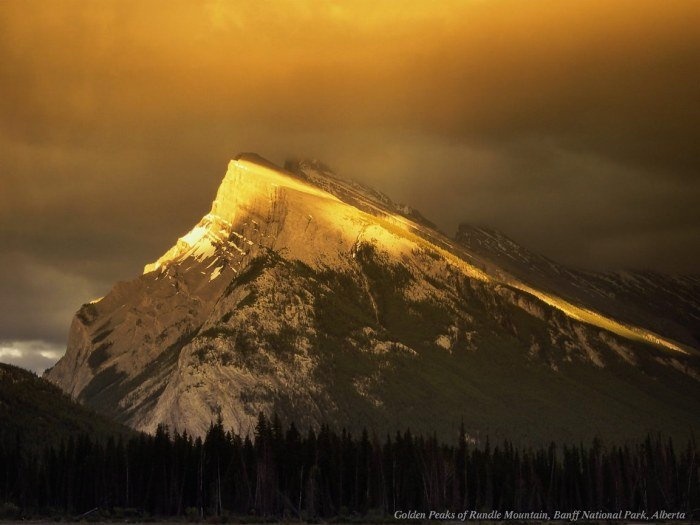 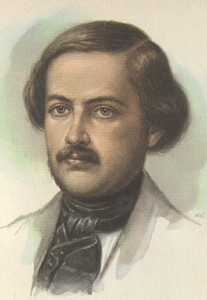 А. Рубинштейн
А.  Варламов
РОМАНС
это музыкально-поэтическое произведение для голоса с сопровождением (фортепиано или гитары, арфы)
Камерная музыка
музыка, предназначенная для небольшого количества слушателей и исполнителей (от латинского  camera – комната)
Песня «Стать волшебником хочу»
1. Вот бы если, вот бы если 
Не во сне, а наяву, 
Научил меня кудесник 
Чудесам и волшебству. 
Знали б все мои приколы, 
Натворил бы я чудес, 
Раз - и я директор школы, 
Два - машина "Мерседес".
Припев:
Мне теперь любое дело 
Сразу будет по плечу, 
Быть обычным надоело, 
Стать волшебником хочу. 
Всем теперь скажу я смело, 
Птицей в небо улечу, 
Быть обычным надоело, 
Стать волшебником хочу.
2 куплет
Вот бы если, вот бы если, 
Не во сне а наяву, 
Научил меня кудесник 
Чудесам и волшебству. 
Я бы стал звездой экрана, 
Я б объехал шар земной, 
Все б девчонки были рады 
Познакомиться со мной.